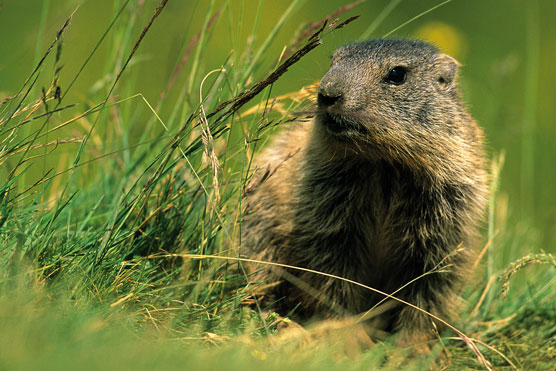 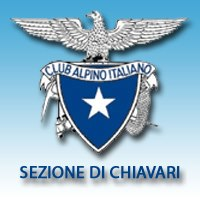 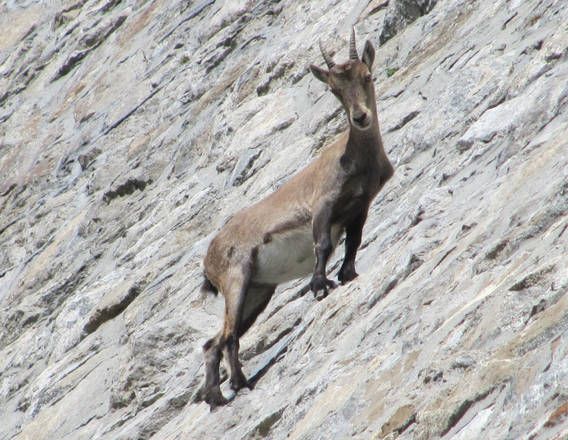 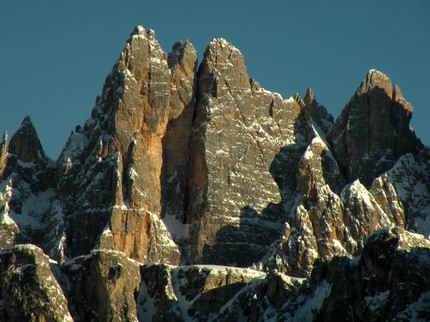 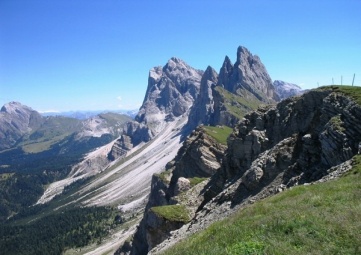 INCONTRO CON LE SCUOLE 
2° LIVELLO
L’ESCURSIONE  IN SICUREZZA NELL’AMBIENTE MONTANO
M.Manzi  S.Privitera
1
COSA SIGNIFICA C.A.I.?CLUB ALPINO ITALIANO
COS’Ѐ IL C.A.I ?
.
Il C.A.I. è una associazione di  
bambini, 
ragazzi,
adulti, 
anziani 
che  amano  percorrere sentieri  in  montagna, in  qualsiasi   stagione, rispettando sempre 
 l’ambiente  naturale
2
Vari sentieri  di  montagna: tra prati, boschi, rocce, ghiaioni, neve….
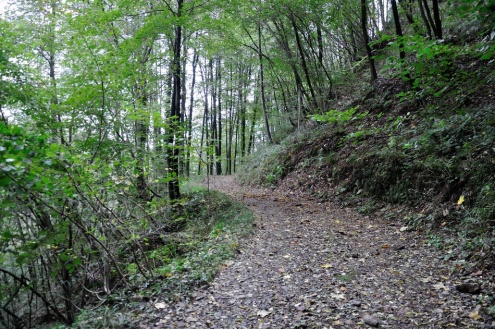 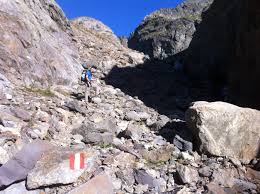 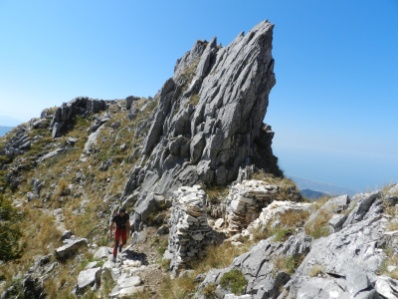 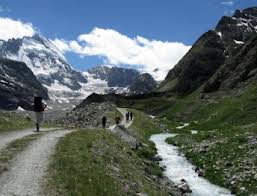 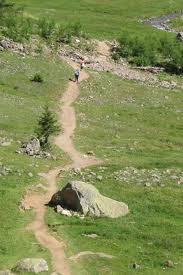 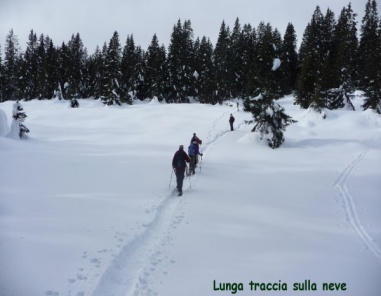 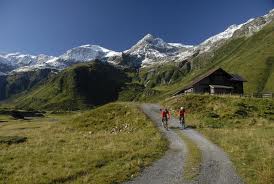 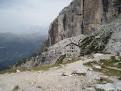 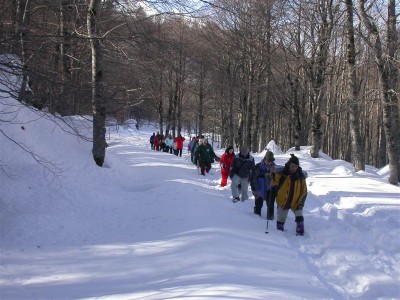 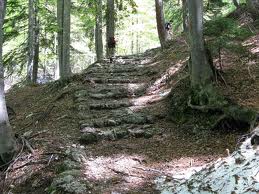 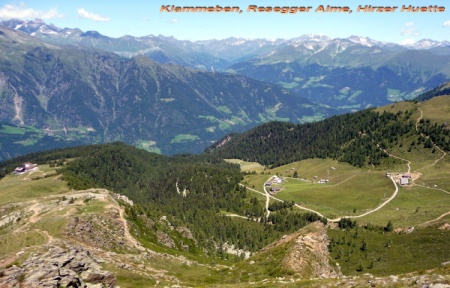 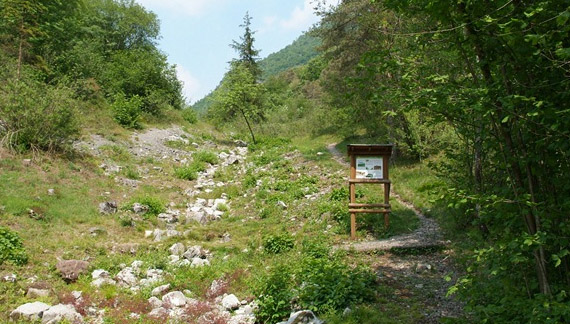 3
Equipaggiamento e vestiario variano in base al sentiero che si deve percorrere
SUL PRATO E NEI BOSCHI
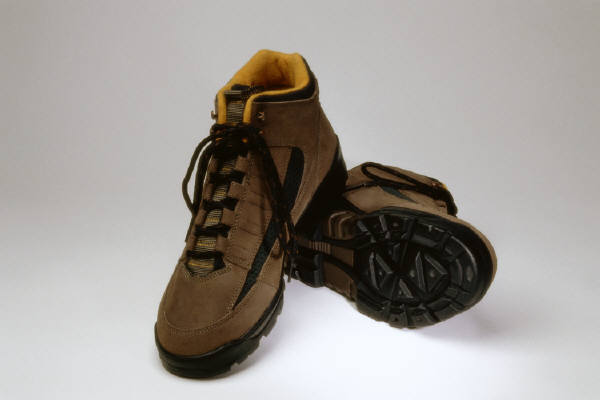 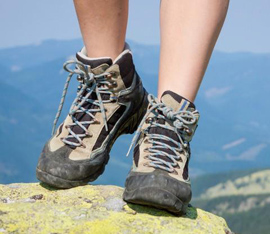 SU NEVE, GHIACCIO, ROCCIA
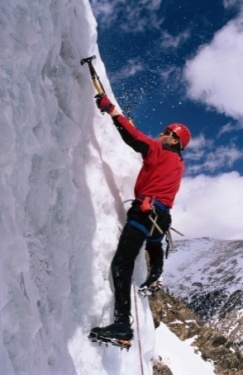 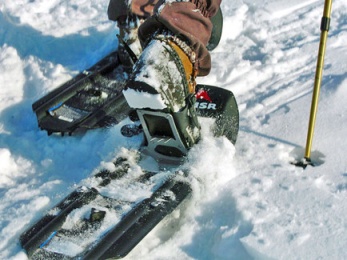 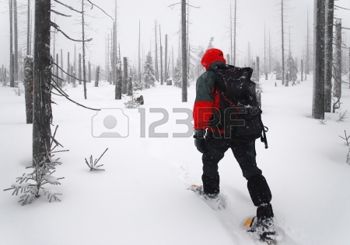 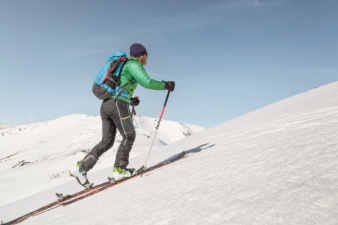 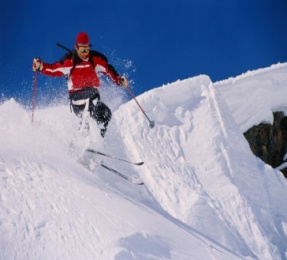 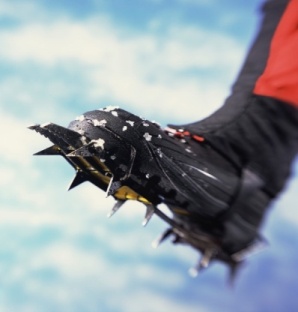 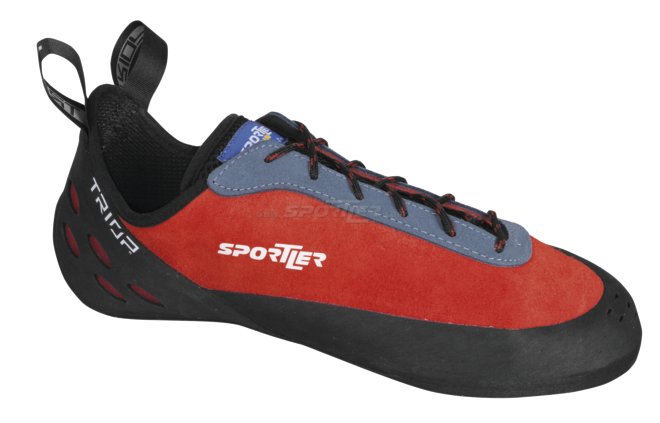 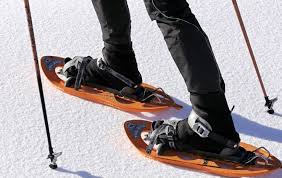 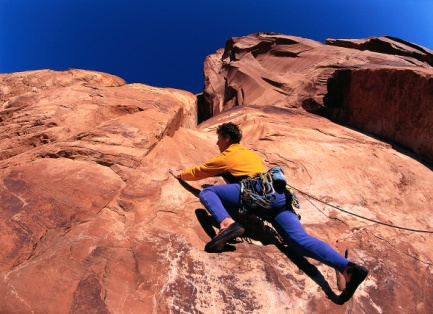 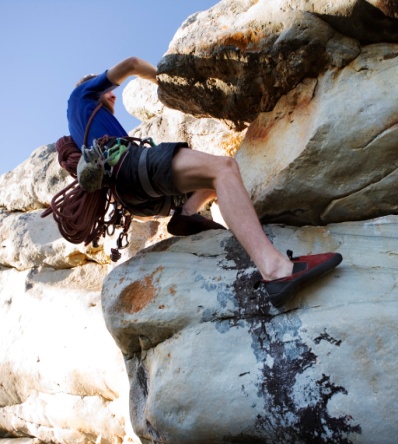 4
Ma cos’è l’ambiente montano  …?
È un  ambiente  che  supera  i  600  metri  dal livello  del  mare.
È  caratterizzato  dalla  presenza  di  montagne che  possono  essere  alte  o  basse, rocciose o ricoperte di praterie, di boschi, di ghiacciai o di neve
Montagne rocciose
Montagne ricoperte di praterie
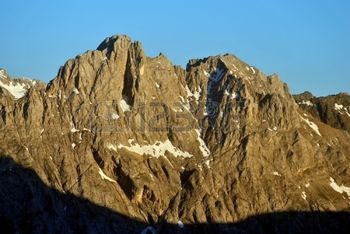 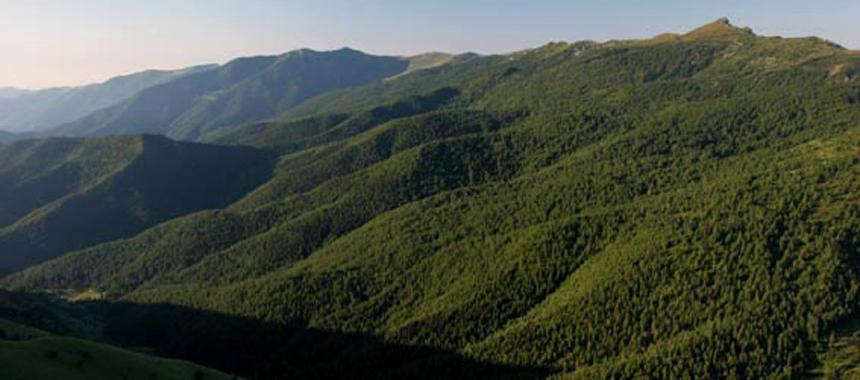 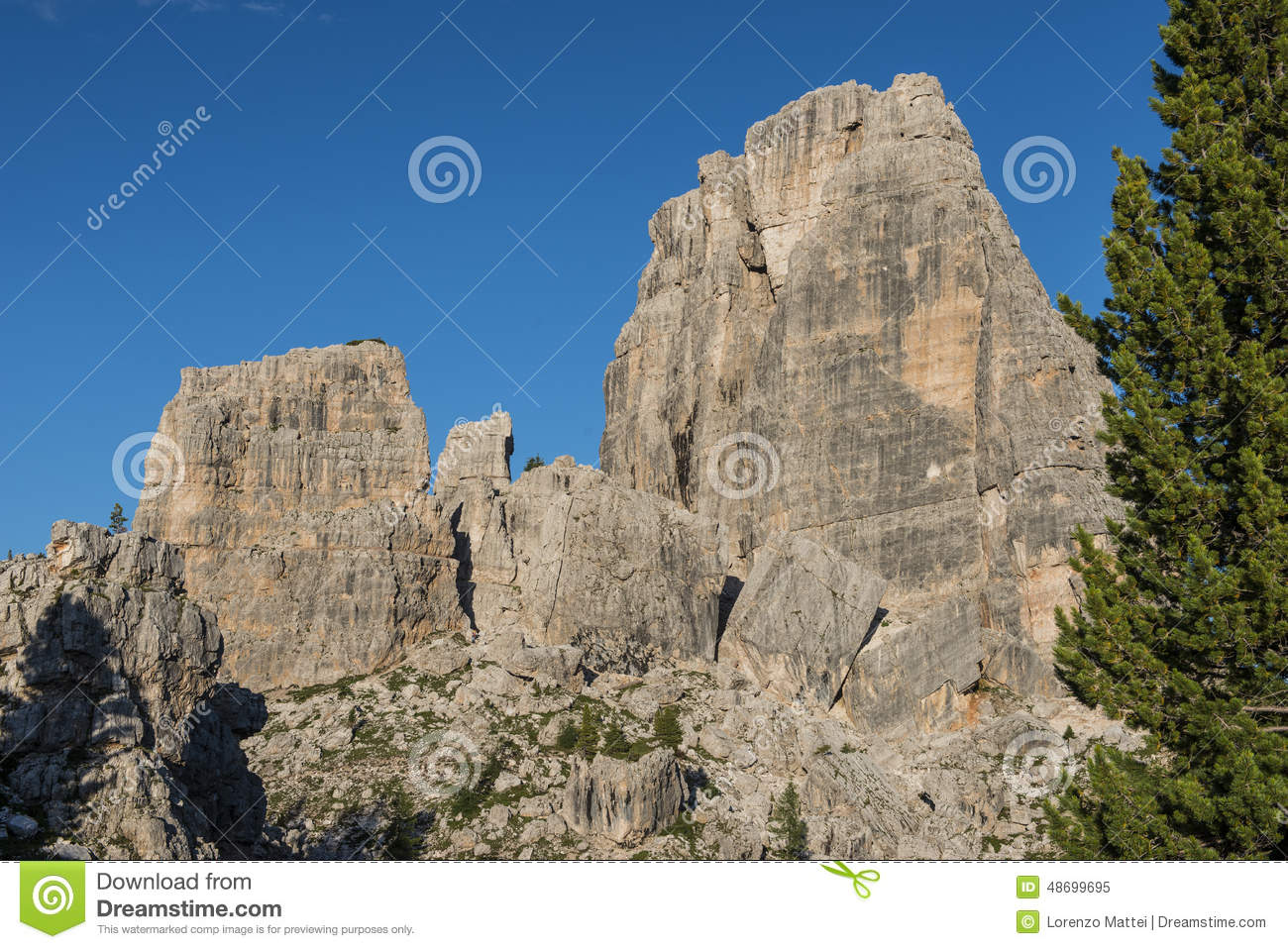 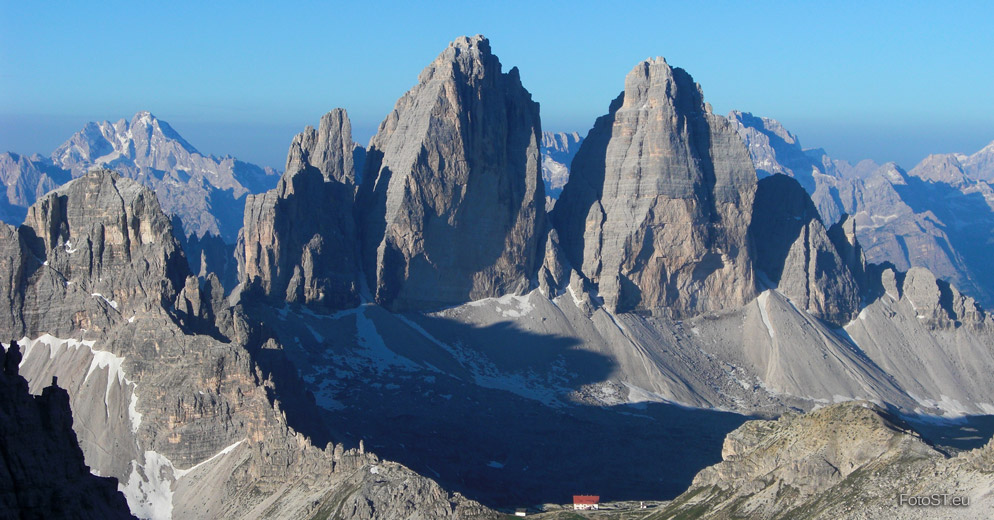 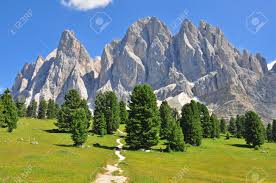 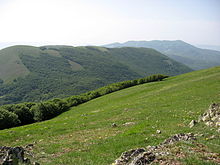 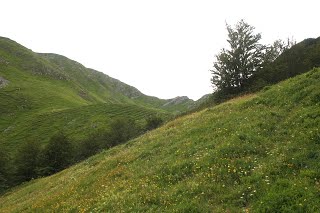 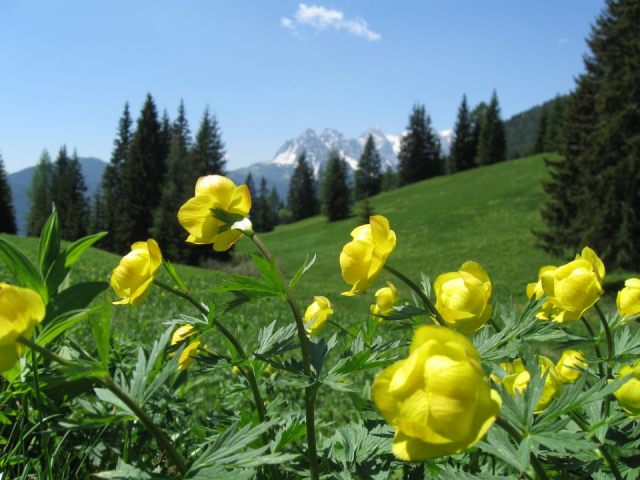 5
isolafelice.forumcommunity.net
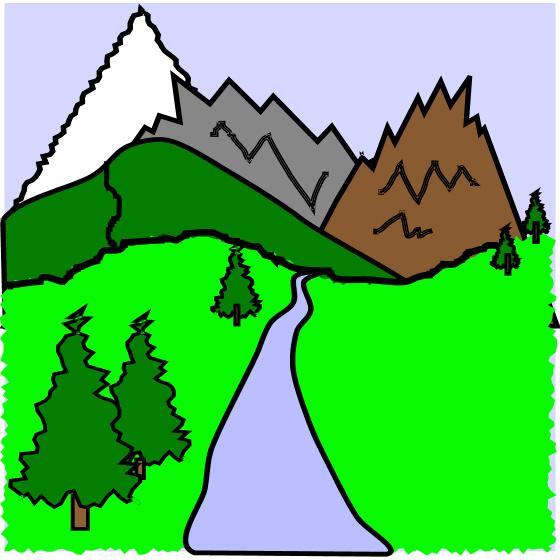 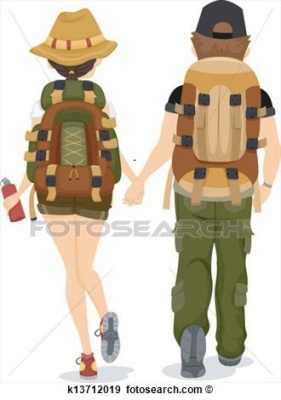 Ora  immaginiamo  di  fareuna  escursione  in  montagna
6
Prima di scegliere quali vestiti indossare occorre ….
considerare  la  stagione in cui mi accingo a fare l’escursione;
 in  inverno  


mi  vestirò diversamente dall’ estate anche se è sempre
 bene tener presente che in montagna il tempo cambia
velocemente.
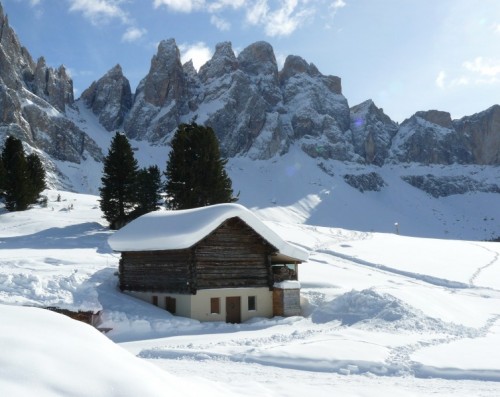 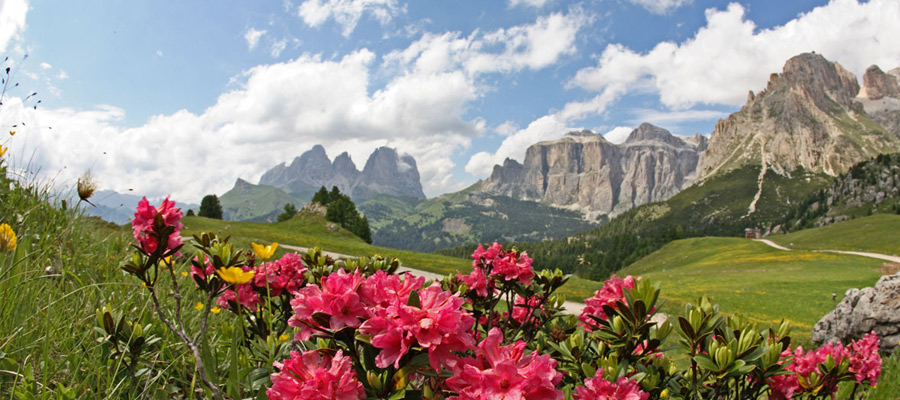 7
Cosa  fare  prima  della  partenza ?
Visto che non partirete mai da soli, dite ai vostri
 genitori di

 informarsi  sulle  previsioni  del meteo

 lasciar sempre detto dove si va e il proprio numero di cellulare

in caso di maltempo si deve ritornare indietro

rischiare è un brutto gioco
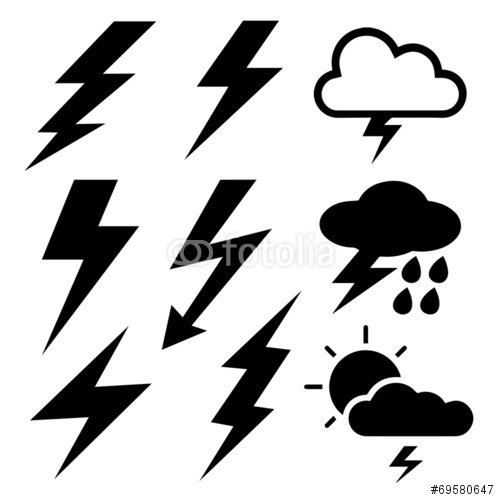 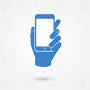 8
Quali  capi  indossare ?
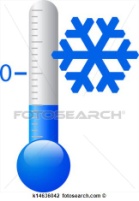 Capi che ci proteggano dal freddo,
dal vento o dal sole
che non ci facciano sudare
che consentano alla pelle di respirare.

 Non indossare jeans perché se dovesse
 piovere si impregnano di acqua e
 rimarreste bagnati per lungo tempo
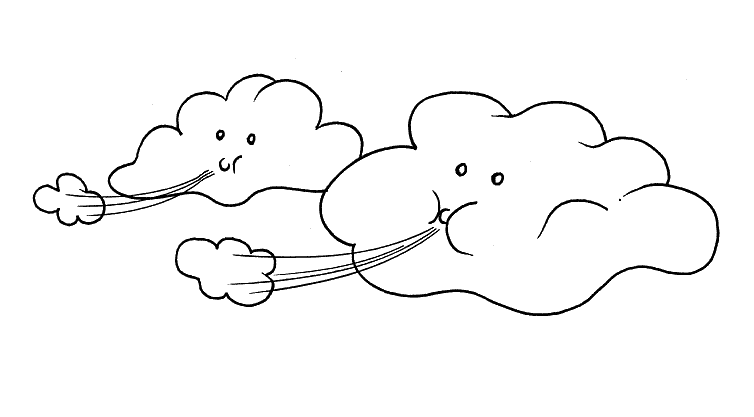 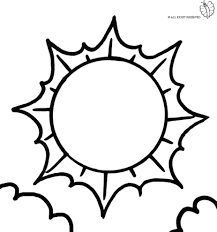 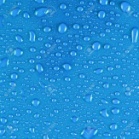 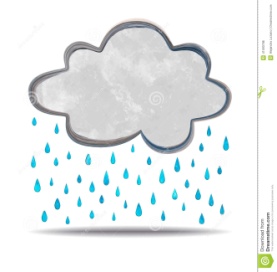 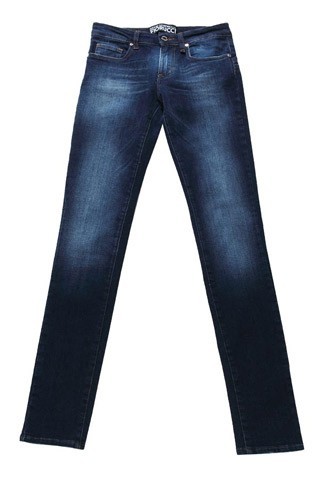 9
SCARPE
Calzare scarponcini adatti
 per camminare su terreni
 diversi
 CONSIGLIO:
   mai  partire  per  un’ escursione o un trekking  con  scarpe nuove o da ginnastica
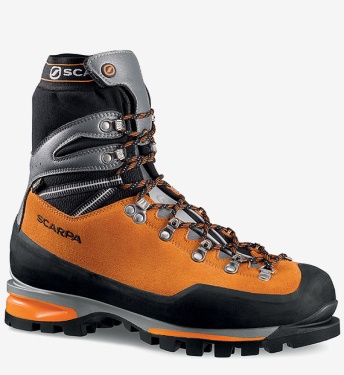 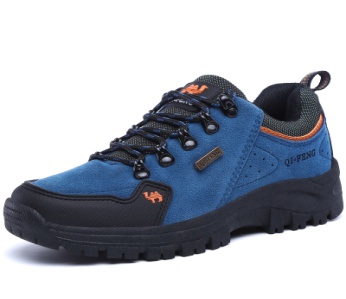 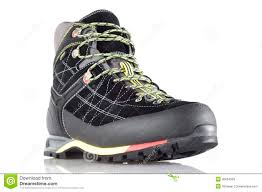 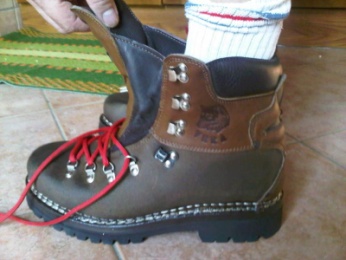 10
CALZE
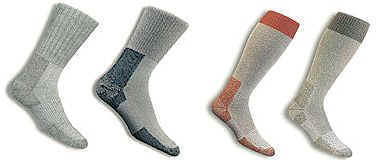 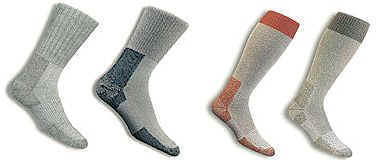 Indossare   calze  che   non  vi  facciano 

sudare  e  vi mantengano il piede asciutto
11
CONSIGLI   SULL’  ABBIGLIAMENTO
VESTIRE  SEMPRE  A  “CIPOLLA”
 EVITARE   PANTALONCINI   CORTI
     (pericolo zecche o di ferirvi con le spine dei rovi)
 PORTARE  SEMPRE  UN  BERRETTO  PER   RIPARARVI  LA  TESTA  DAL  FREDDO  O  DAL  SOLE

 I GUANTI, GLI  OCCHIALI  DA  SOLE, IL  K-WAY
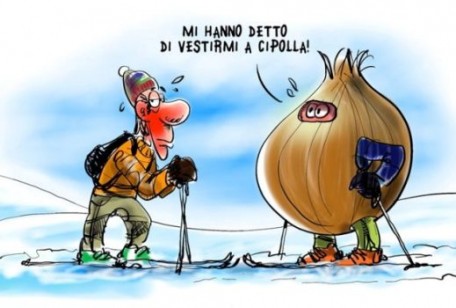 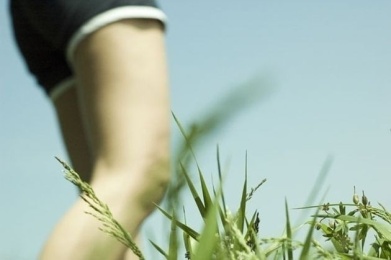 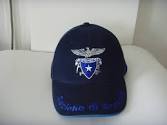 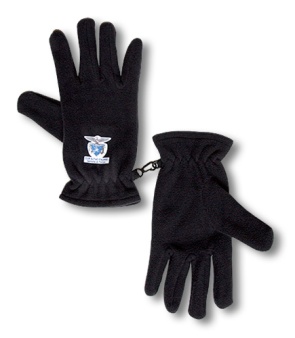 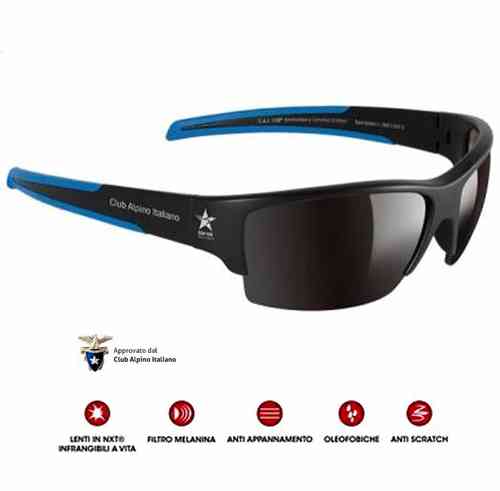 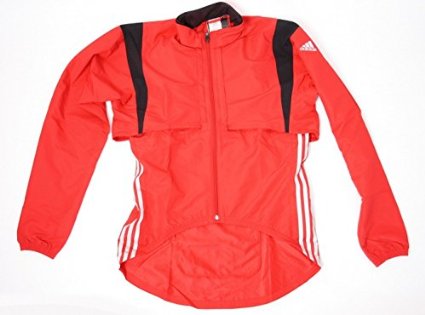 12
Lo zaino
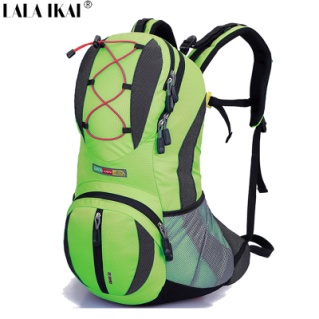 DIMENSIONI      deve  essere   capiente,   mai   enorme
SPALLACCI devono essere larghi e imbottiti
La  parte  a  contatto  con  la  SCHIENA  deve consentire  all’ aria  di
 passare
TASCHE LATERALI sono utili per  tenere a portata  di  mano
 borraccia,  snack, foulard, guanti, cappello, k-way  
PARTE SUPERIORE cartina,  bussola, cellulare..
ALL’ INTERNO,  partendo  dal fondo – indumenti  utilizzati  di  meno  e  
via  via quelli  di  utilizzo  più frequente
LA CINTURA IN VITA va sempre allacciata per   mantenere  stabile  lo 
 zaino sulla  schiena
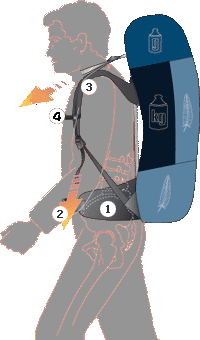 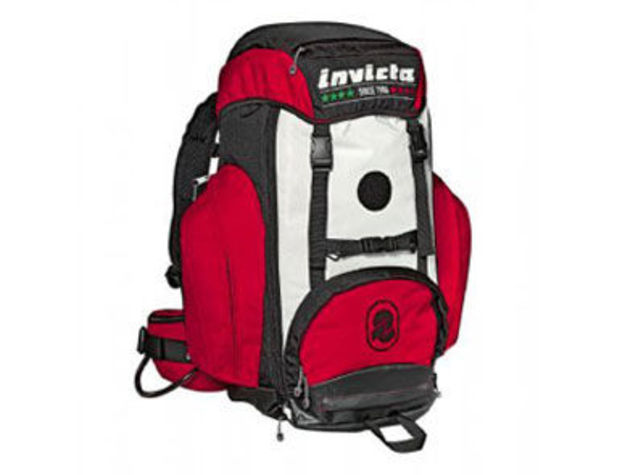 PARTE  SUPERIORE
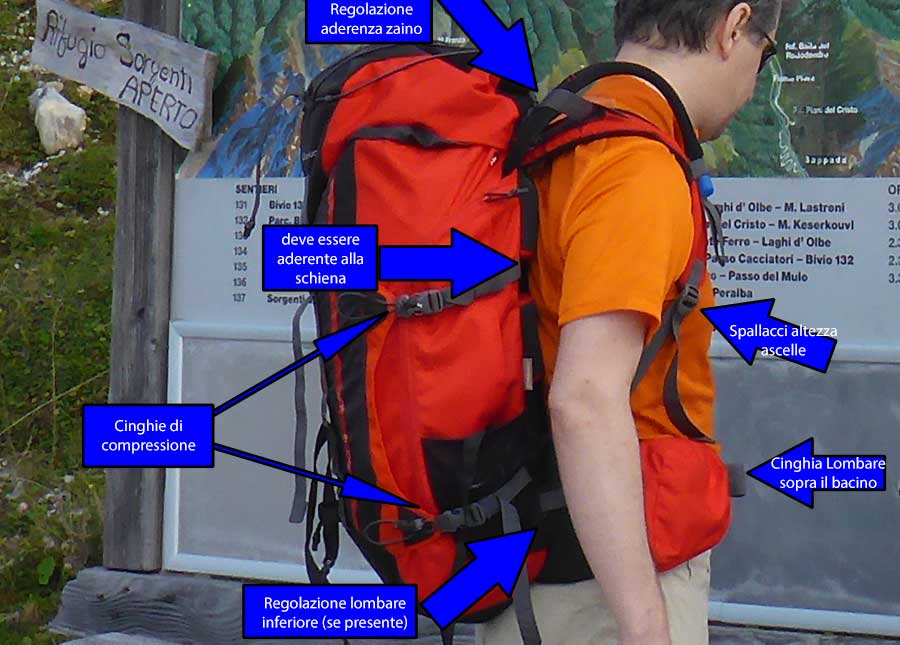 TASCHE  LATERALI
13
ALL’ INTERNO,  PARTENDO  DAL  FONDO –
UNA  PREZIOSA  BUSTA  DI   PLASTICA CONTENENTE…
stringa
specchietto
spilla  da  balia
cerotti
coltellino 
torcia
sacchetto  di  nylon
fischietto
14
NON TUTTE LE SCURSIONI NECESSITANO  DELLO  STESSO EQUIPAGGIAMENTO
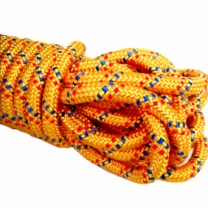 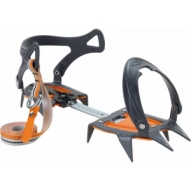 CORDA

IMBRAGO,
 
 CHIODI,
  
MOSCHETTONI,

MARTELLO,
  
CASCO,
RAMPONI,  

PICCOZZA,

ARVA,  SONDA,  PALA
  
 


CIASPOLE
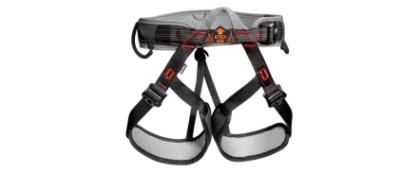 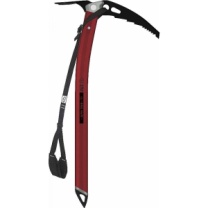 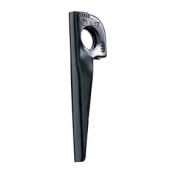 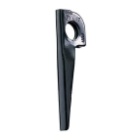 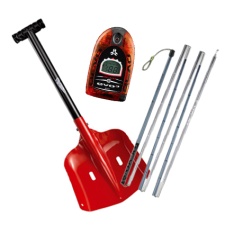 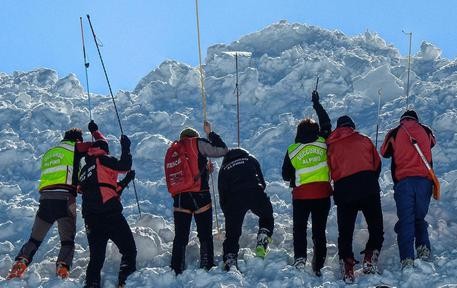 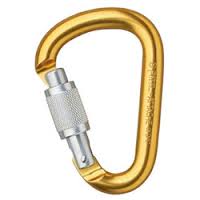 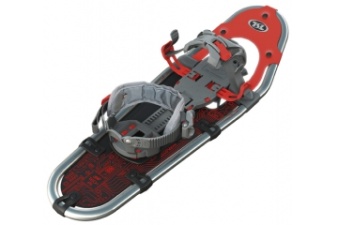 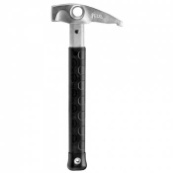 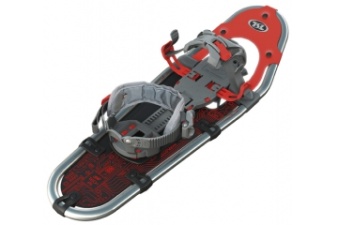 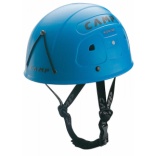 15
PERICOLI IN MONTAGNA
PERICOLI SOGGETTIVI
allenamento
esperienza
distrazione
equipaggiamento
non adeguato
PERICOLI OGGETTIVI
temporali 
fulmini
freddo
caldo
vento
pioggia  
neve
vetrato
nebbia
caduta di pietre
valanga
16
TEMPORALI  IN  MONTAGNA
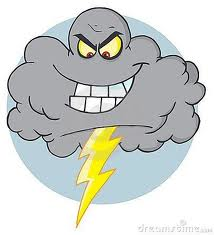 Durante  un  temporale  in  montagna e  in  caso  di  fulmini

evitare  vette  o  punti  esposti, canaloni, perché  con  l’ acqua 
diventano  ottimi  conduttori;  
depositare  a  distanza  oggetti  metallici (bastoncini telescopici
 piccozza ecc);
evitare  alberi  ad  alto  fusto, ferrate, pareti rocciose, 
torrenti, tralicci, piloni;
 ripararsi in capanne, stalle, rifugi …;
se siamo all’aperto assumere una posizione rannicchiata;
neve  e  ghiaccio,  sono  più  sicuri  del  suolo  roccioso.
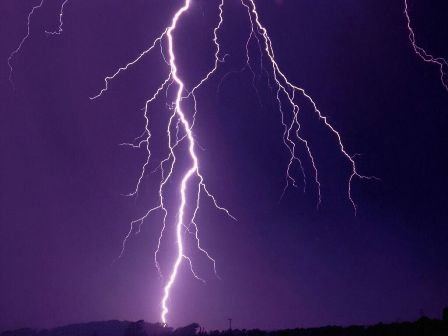 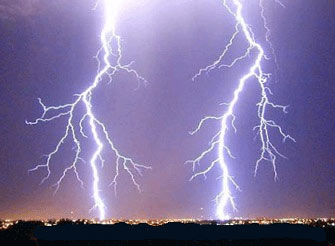 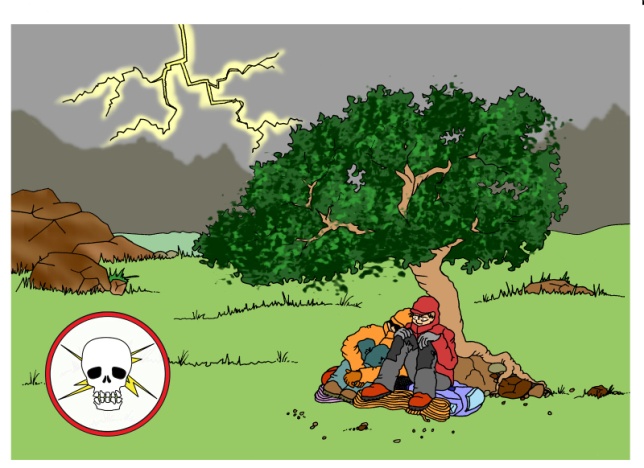 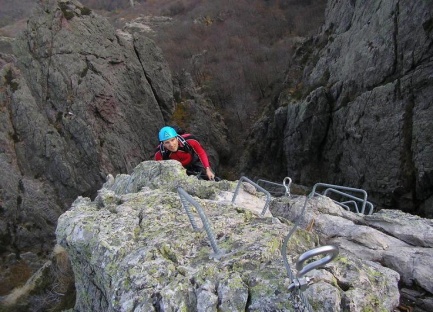 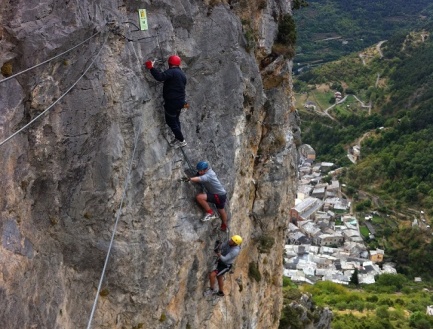 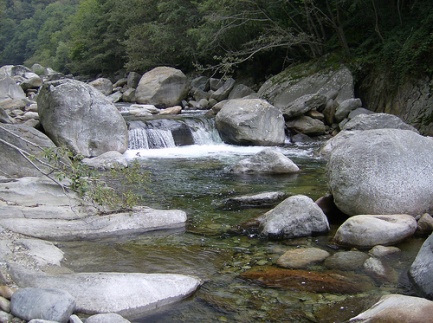 17
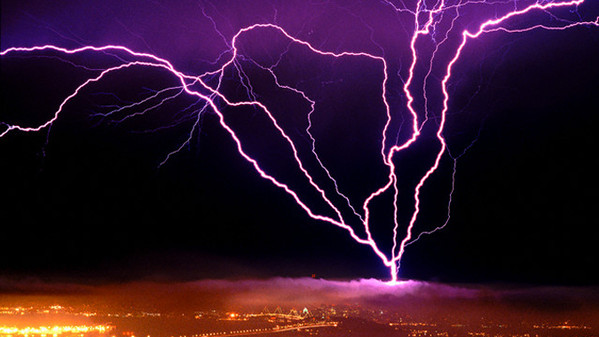 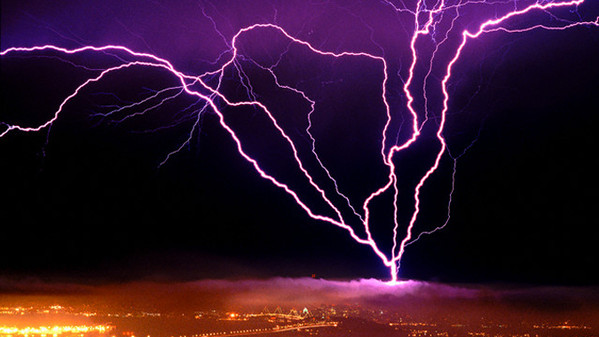 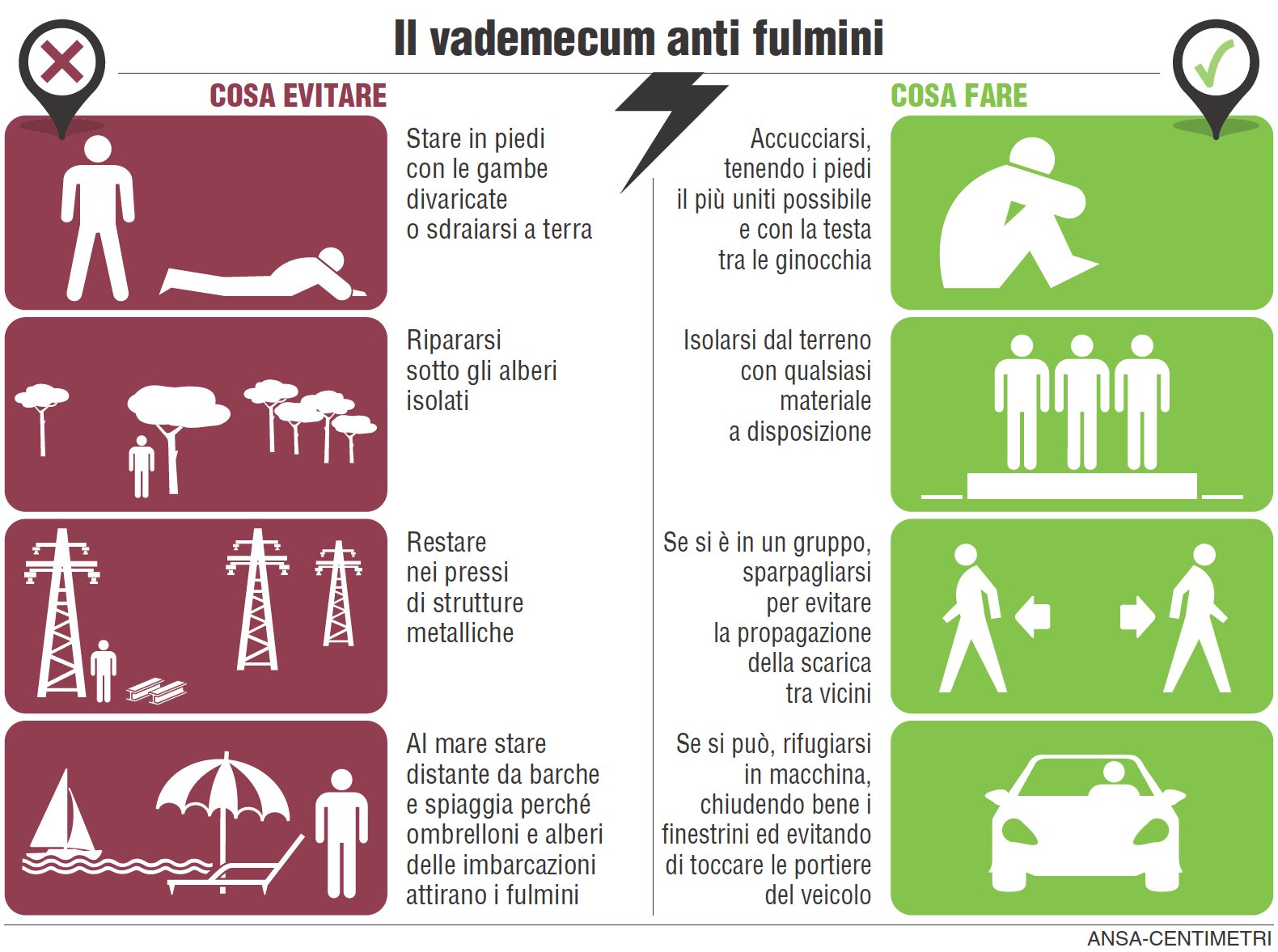 18
IL FREDDO
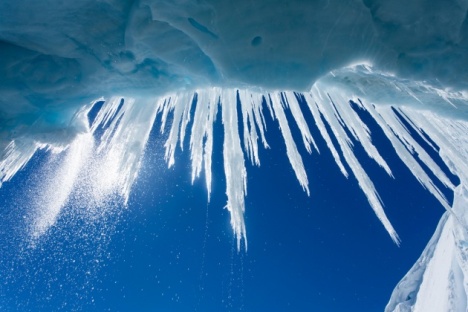 Il freddo può provocare un eccessivo raffreddamento soprattutto di mani e piedi. 
E' importante un buon abbigliamento per non disperdere il calore del nostro corpo
.
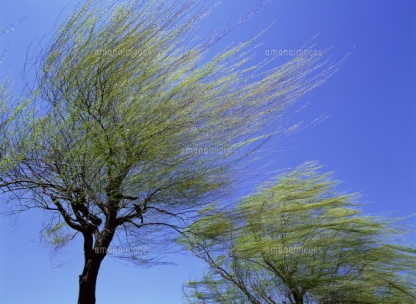 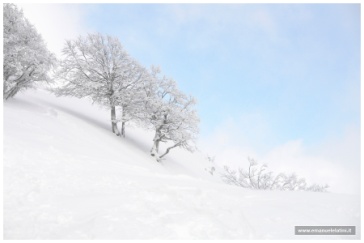 IL VENTO
Ci rende instabili
Il freddo percepito, in presenza di vento, é maggiore di quello reale
19
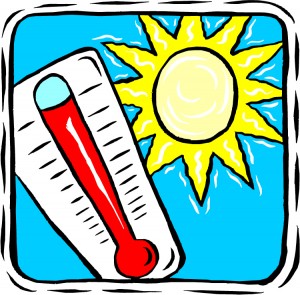 IL CALDO
Il caldo può provocare colpi di calore o di sole,
Per evitarli :
abbigliamento idoneo
il cappello
l’uso di creme solari protettrici. 
evitare le ore centrali del giorno più calde, recuperando nelle ore più fresche del mattino e della sera.
 La prima sensazione che determina il colpo di calore è la sete
In montagna bisogna sempre bere anche se non si ha sete, perché quando la avvertiamo ormai è troppo tardi, abbiamo infatti perso col sudore i sali minerali.
Da evitare bevande troppo fredde o bevande gassate
20
LA  PIOGGIA
Per ripararci dalla pioggia si usano indumenti impermeabili che non fanno sudare. Anche lo zaino va ricoperto per evitare di bagnare il suo interno. È bene proteggere il ricambio in sacchetti di plastica.
Con la pioggia il terreno diventa scivoloso, non mettere i piedi sulle radici degli alberi o sulle roccette
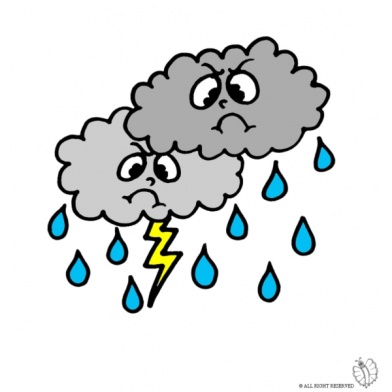 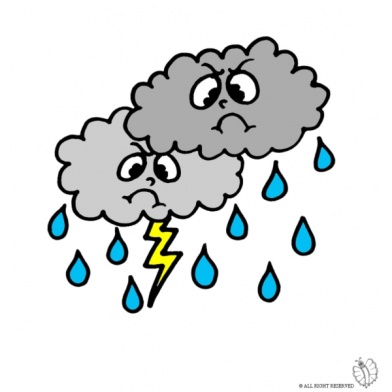 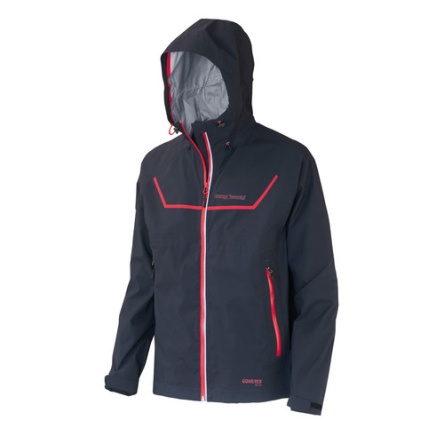 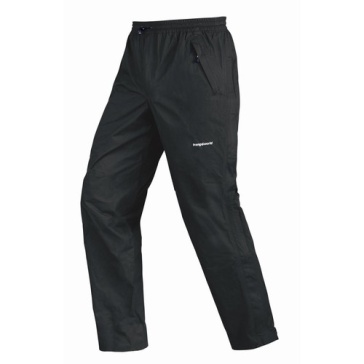 21
LA  NEVE
La neve va affrontata con attrezzature adeguate (racchette, bastoncini da sci, ramponi, piccozza, ghette). 
La neve fresca è molto scivolosa.
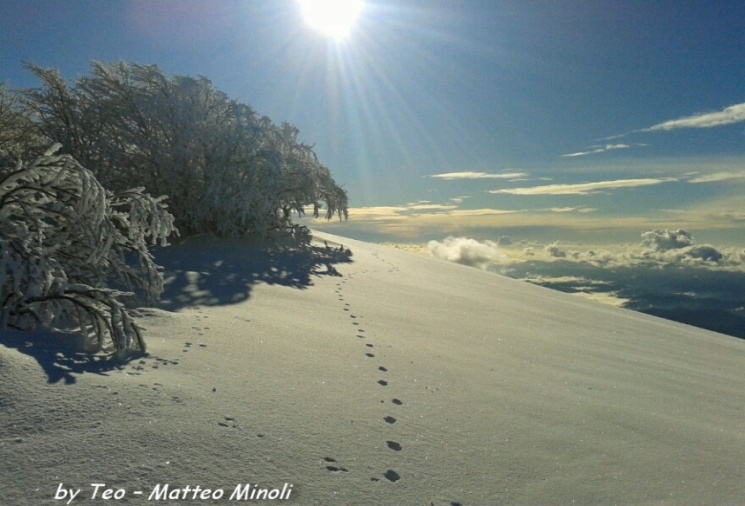 22
IL VETRATO
Il vetrato è un sottile strato di ghiaccio che ricopre la roccia e la rende particolarmente viscida e pericolosa È frequente nei pressi di corsi d'acqua. Per muoversi sul vetrato è necessario l’uso dei ramponi.
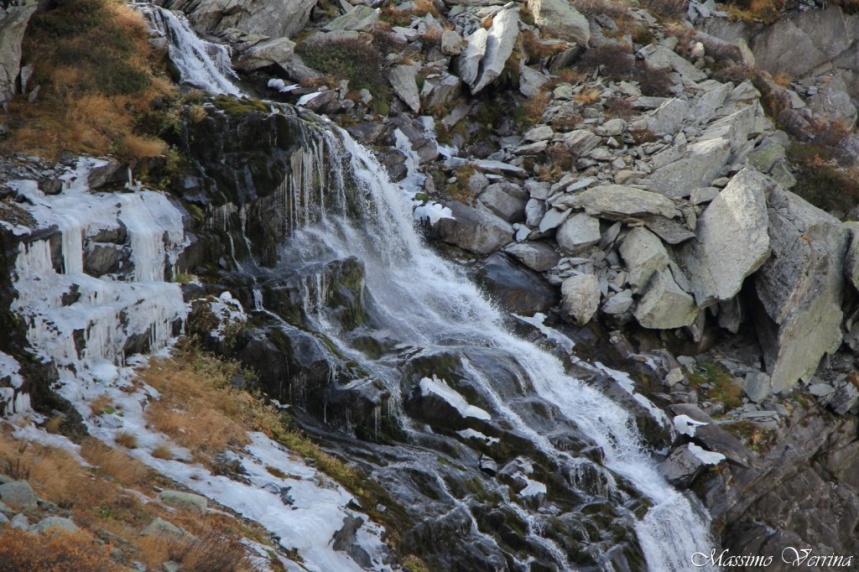 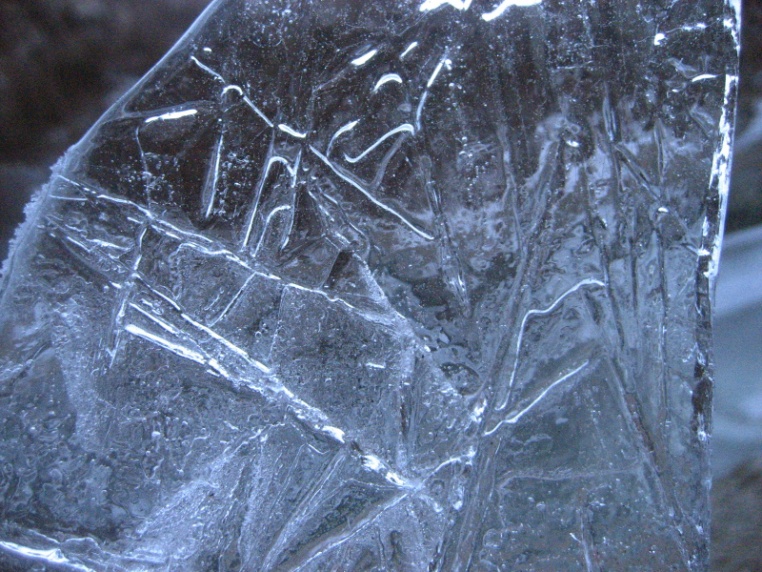 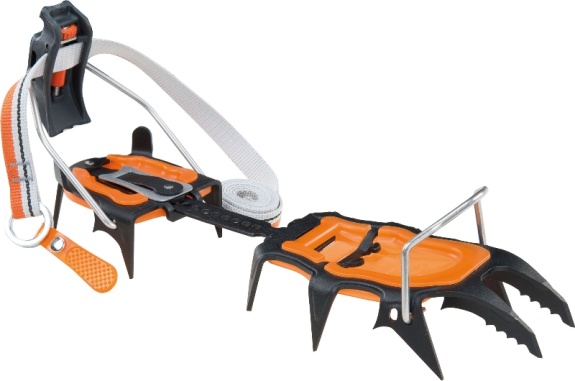 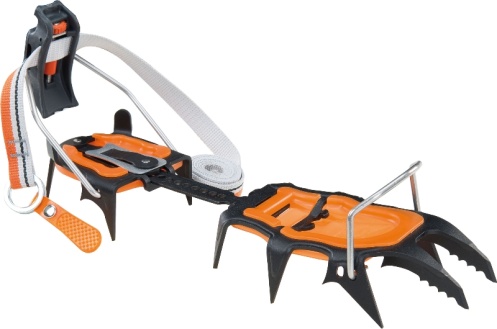 23
LA NEBBIA
La nebbia improvvisamente può apparire in montagna in qualunque stagione e ci fa 
perdere l’orientamento.
Ciò é molto pericoloso.
In caso di nebbia fitta
 Rimanere sul sentiero o tornare sui propri passi
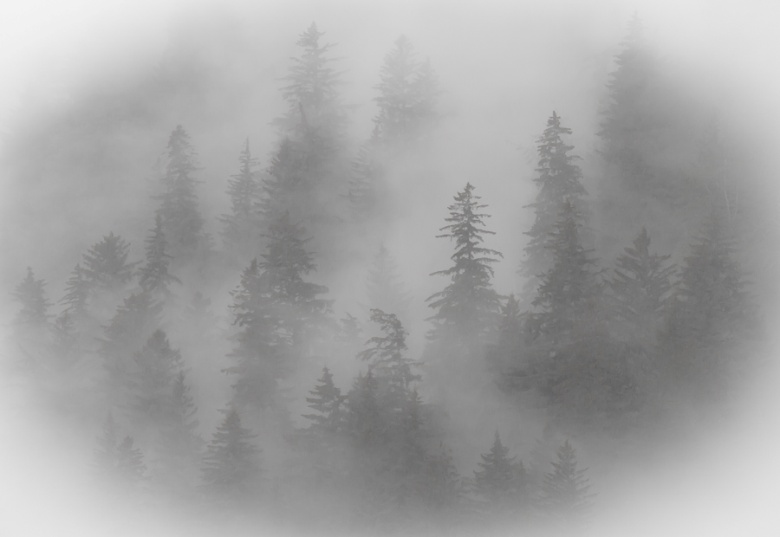 24
CADUTA DI PIETRE
Gelo. 
disgelo, 
pioggia,
vento, 
il movimento di animali 
o di alpinisti, 

POSSONO PROVOCARE  SCARICHE DI PIETRE
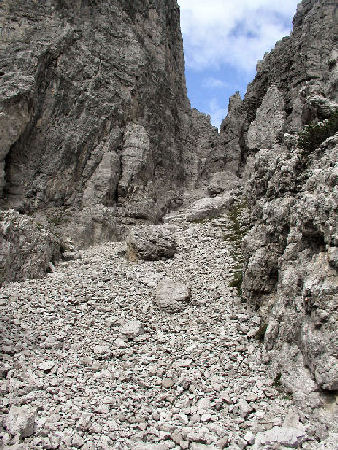 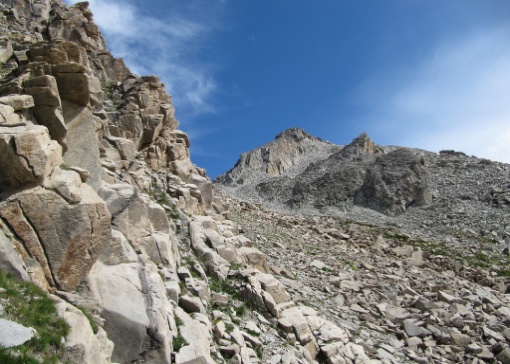 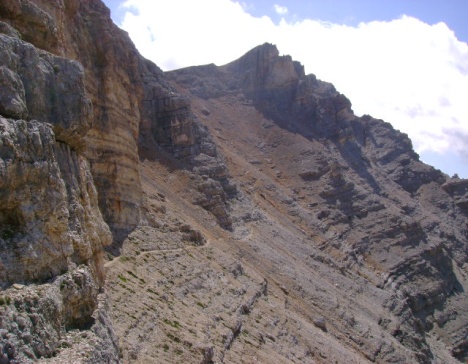 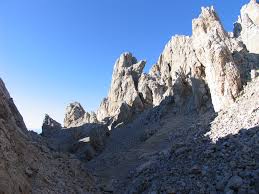 COME COMPORTARSI IN CASO DI CADUTA DI PIETRE
bisogna restare calmi
cercare di individuare la traiettoria delle pietre per raggiungere una zona di sicurezza il più possibile distante 
o avvicinarsi il più possibile alla parete
.
26
Le valanghe
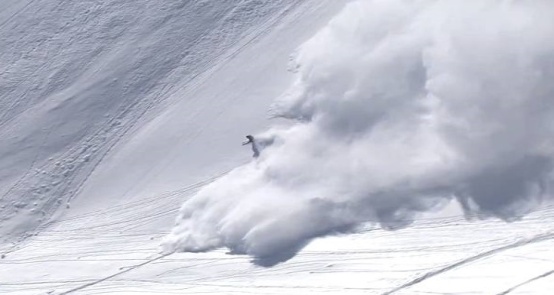 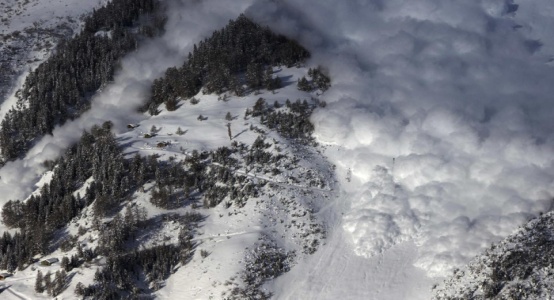 Abbondanti nevicate provocano un pericolo generale di valanghe 
Se poi durante o subito dopo la nevicata, anche di soli 20 cm, soffia il vento, il pericolo si accentua di molto a causa della formazione di lastroni.
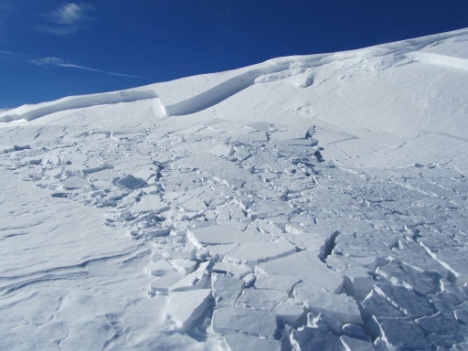 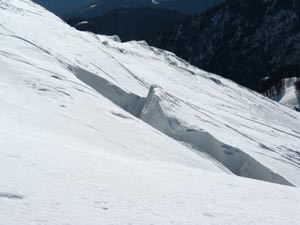 Spesso le valanghe vengono staccate dagli sciatori fuoripista che, tagliando il pendio,  fanno partire gli strati di neve instabili. 
Il più delle volte chi causa la valanga viene  travolto dalla stessa.
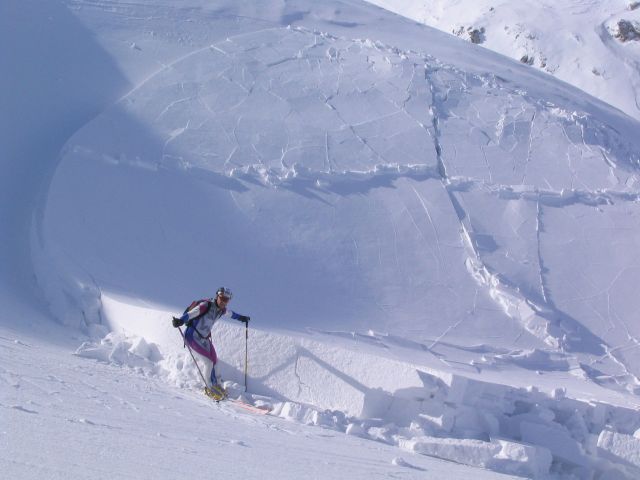 27
ALCUNI UTILI CONSIGLI
Bisogna   essere   sempre  attenti,  prudenti   dall’inizio alla fine dell’escursione.

Non correre, giocherellare, darsi gli spintoni,  utilizzare il cellulare  mentre si cammina.
Fermarsi se si vuole scattare una foto o se vi sentite stanchi.
 Ricordarsi di fare attenzione anche durante la discesa  perché la stanchezza gioca brutti scherzi
4.   Guardare sempre dove si mettono i piedi
28
PER   DIVENTARE    UN   BRAVO ESCURSIONISTA  DEVO  IMPARARE  A:
consultare  la  cartina

   conoscere  la  segnaletica

   sapere  calcolare  il  tempo  del  percorso
29
Per le escursioni ci serve una carta particolare: la carta topograficaÈ una  carta  che  dà tante risposte
A  che  altezza   mi  trovo ?
Quanto  dislivello  devo  ancora  percorrere ?
Com’ è il sentiero ?
Che tipo di flora  incontrerò ?
Lungo il percorso trovo sorgenti di acqua, bivacchi dove ripararmi in caso di pioggia, rifugi, piloni di alta tensione, ruscelli, punti panoramici, rocce, ghiaccio, ecc.
30
CARTINA TOPOGRAFICA
ALTA VIA
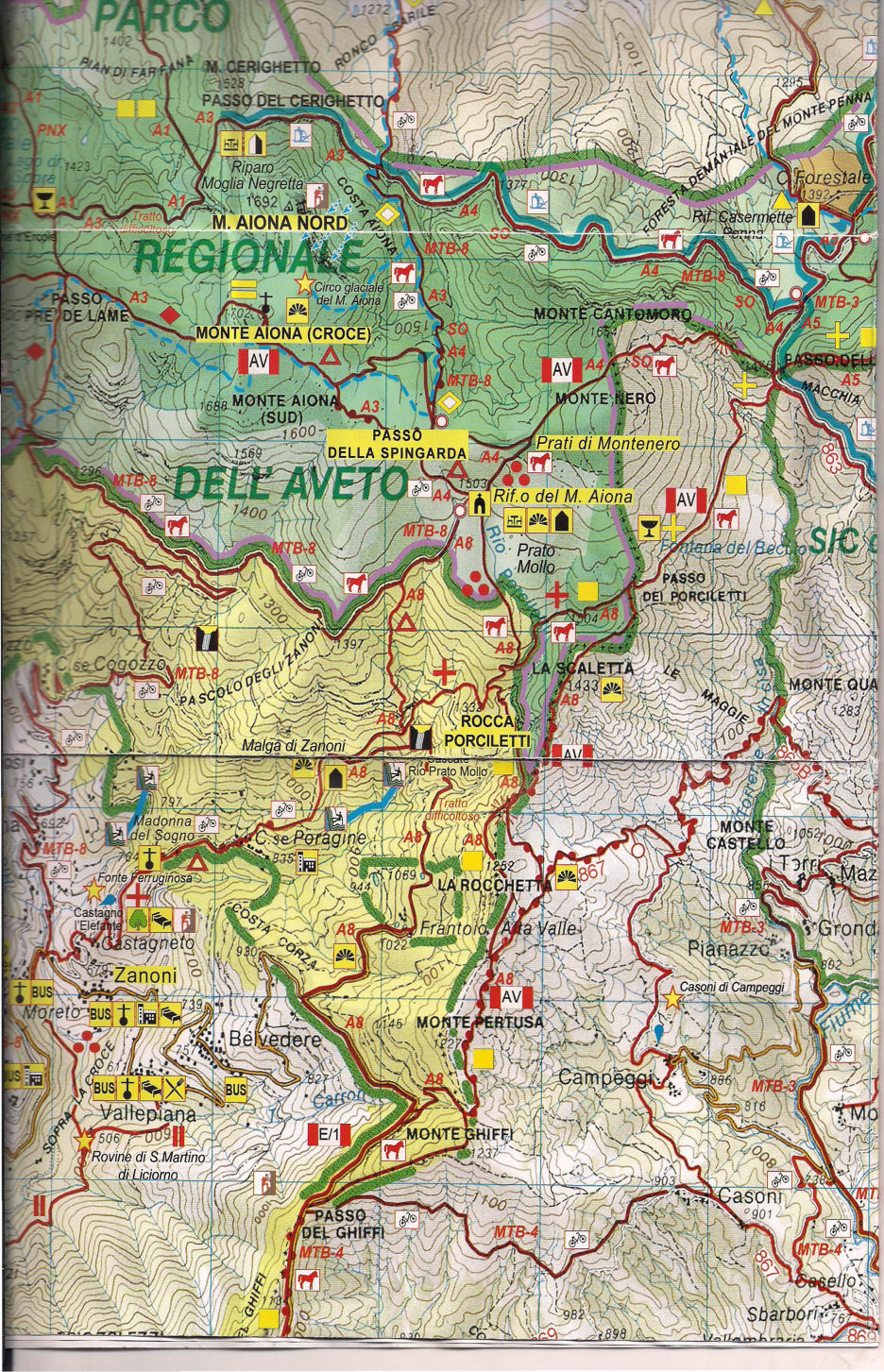 Percorribile a cavallo
Attrazioni
Cappella
Alta Via
Percorribili in bici
Alta Via
31
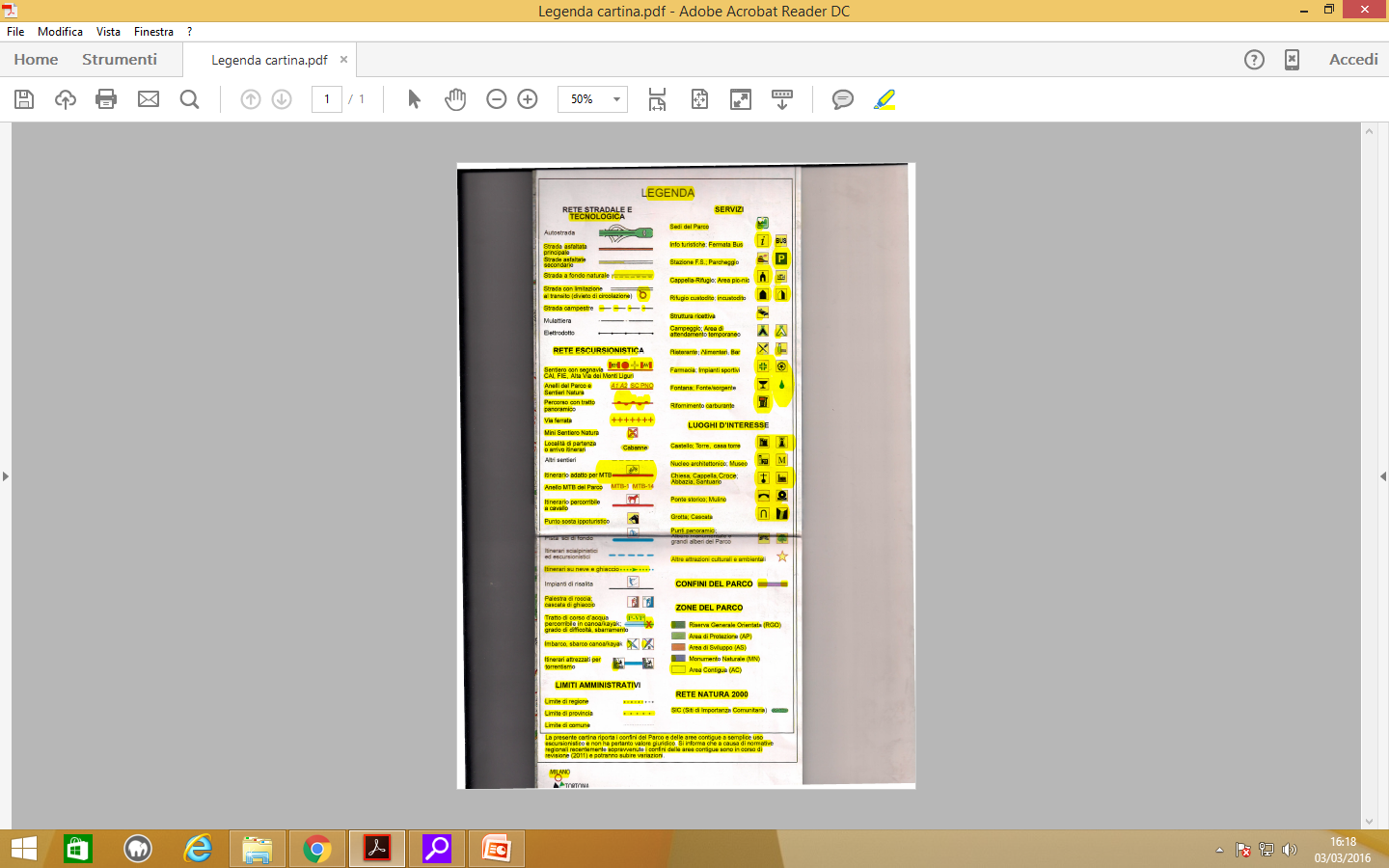 LEGENDA
CARTA
TOPOGRAFICA
Osservare  attentamente segnavia: ci  aiutano  a  non  perderci
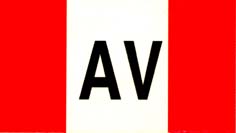 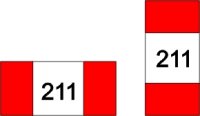 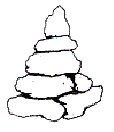 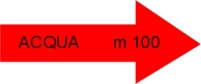 33
I FAMOSI OMETTI DI PIETRA
Passando vicino ad un ometto non distruggiamolo, ma “alimentiamolo”   ponendo sulla sua sommità una pietra.  È un segnale efficace, naturale, economico, ideale in   caso di nevicate
34
Devo  anche  saper  calcolare  quanto tempo  mi  occorre
In  media  occorre  un’ ora  di  marcia  per superare  un  dislivello  di  300  metri
Per  ogni  ora  di  cammino  si consigliano  dai  
    5  ai  10  minuti  di  sosta  (tranne  alte  quote  su ghiacciaio)
Di  tanto  in  tanto  girarsi  indietro  per osservare  il  sentiero  percorso  e  memorizzare punti  di  riferimento
35
COME  COMPORTARSI  DA  BUON ESCURSIONISTA
Non accendere fuochi all’aperto
 Non abbandonare i rifiuti
 Non abbandonare sentieri e percorsi segnalati
 Rispettare bivacchi e baite incustodite
 Non asportare minerali e fossili
 Non raccogliere o danneggiare la flora protetta
 Rispettare gli animali
36
E ora che avete appreso tutte queste informazione, cercate di seguire i nostri consigli e…
B U O N A    E S C U R S I O N E    I N

   M O N T A G N A    D A L    C. A. I.  !
37